КУРСОВОЙ ПРОЕКТ Тема: «Организация планово предупредительного  ремонта токарно-винторезного станка модели 16к20»(ремонт вала , составление дефектной ведомости, маршрутной карты и карты эскиза)
государственное бюджетное  профессиональное образовательное учреждение
«Нытвенский многопрофильный техникум»
Выполнил студент гр. МТЭ-17
 Назаренко В.
                                         Проверил преподаватель: Обухов С. Н.
Нытва, 2020г.
Введение
Токарные станки предназначены для обработки наружных, внутренних, цилиндрических, конических, фасонных и торцевых поверхностей заготовок, а также для нарезания резьб.
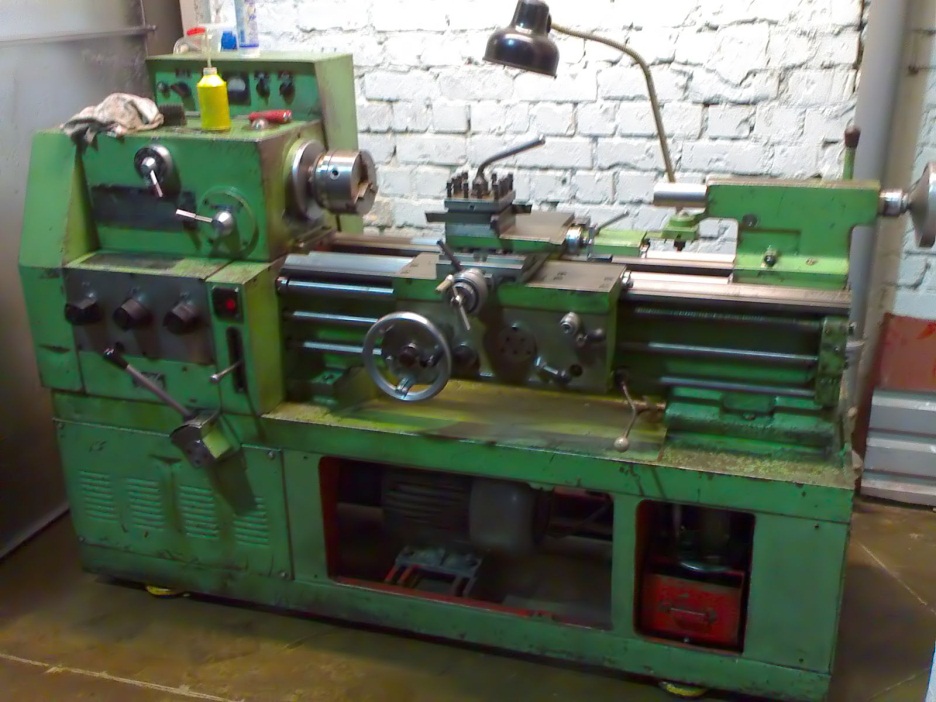 Режим работы токарно-винторезного станка 16К20
Расчет длительности ремонтного цикла
Дефектная ведомость вала
Технологический процесс
Охрана труда и ТБ
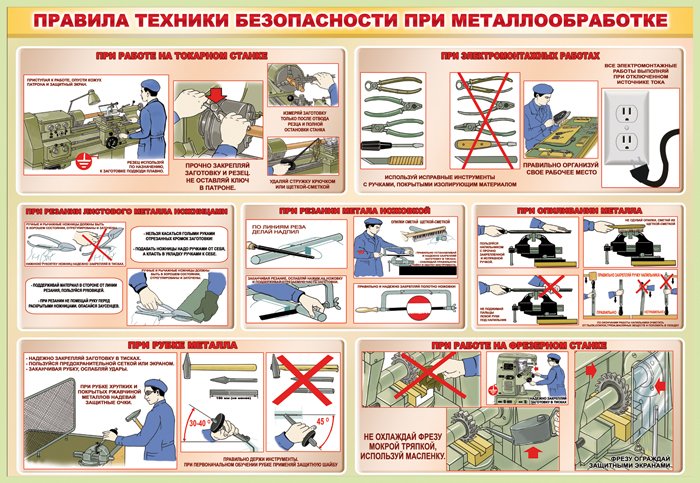 Заключение
Для того что бы достичь цели, я исследовал разновидности ремонта и определил наиболее подходящий вид для данной темы, определил необходимые профилактические работы и произвел расчет длительности ремонтного цикла, составил дефектную ведомость на замену вала  станка 16к20. 
В разделе охрана труда рассмотрел требования безопасности при ремонте станка. И выяснил, что своевременное правильное проведение ремонта продлевает срок службы как вала , так и всего станка.